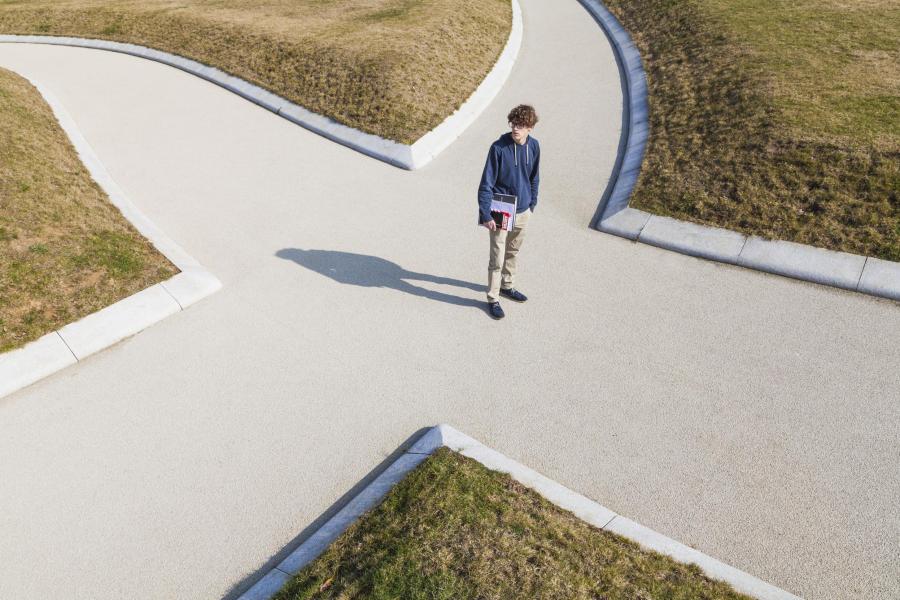 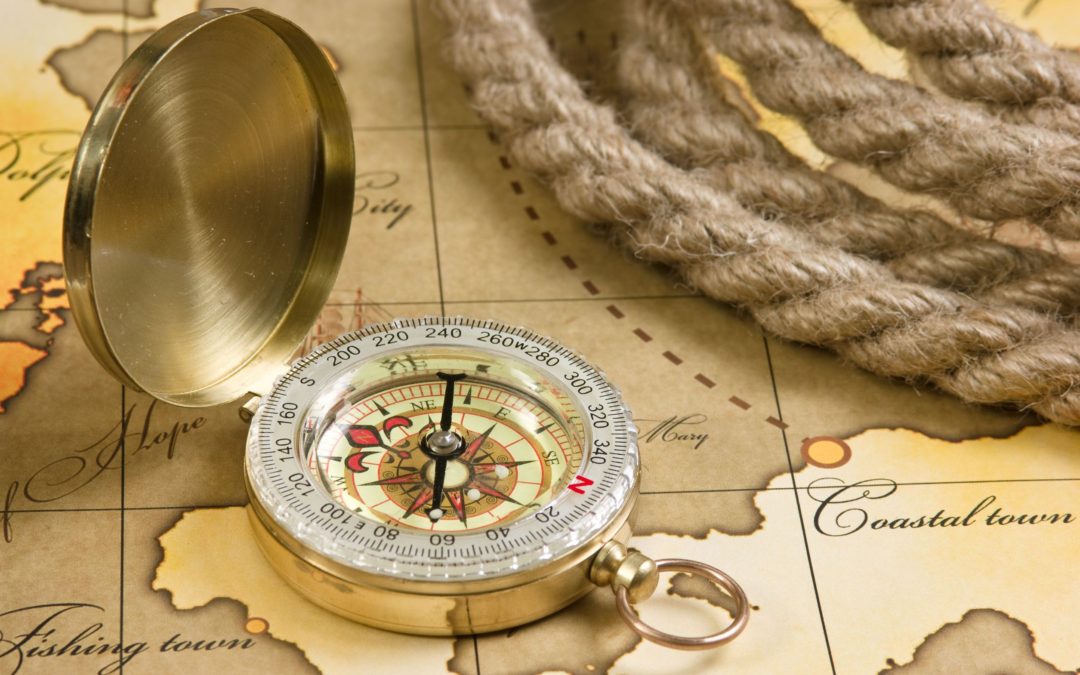 «Как одинок путешественник, оставшийся без компаса и карты. Это и значит - быть свободным?»          японский писатель, переводчик          
                                     Харуки Мураками
Тема занятия:
«Что значит быть свободным человеком? 
Что влияет на выбор человека в процессе  жизненного пути, на совершение поступков?»
Значение слова СВОБОДА
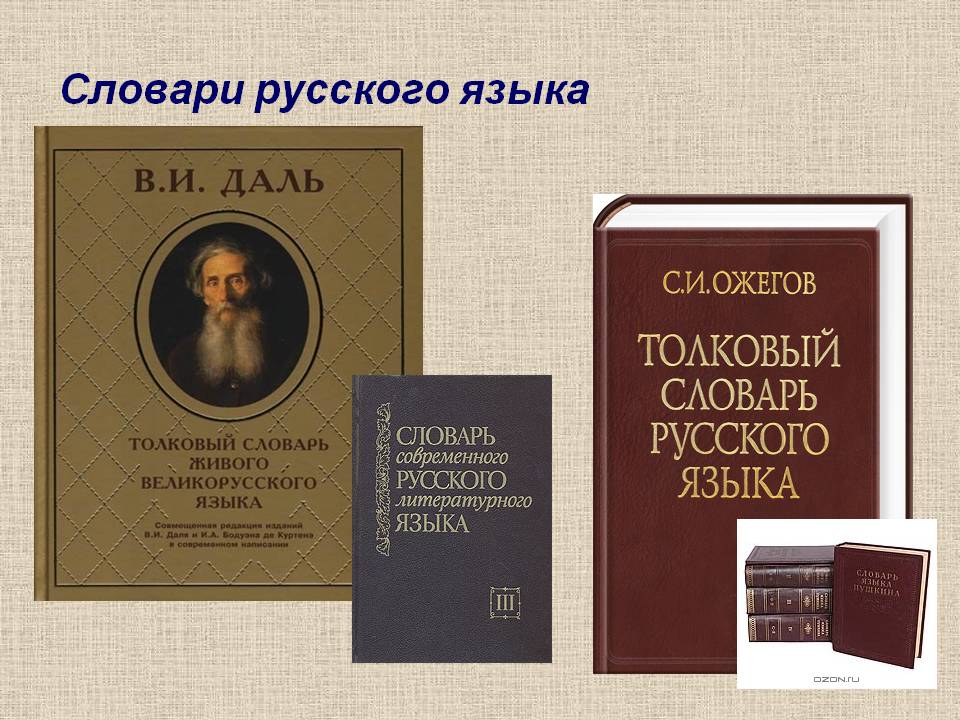 Философский словарь – значение слова Свобода.
  Категория, характеризующая способность человека мыслить и поступать в соответствии со своими представлениями и желаниями, а не вследствие внутреннего или внешнего принуждения. 
Свобода – дарованная Богом способность человеческой воли к непринужденному избранию добра. Свобода бывает внешняя и внутренняя (духовная).

СВОБОДА
1. Отсутствие стеснений и ограничений, связывающих общественно-политическую жизнь и деятельность какого-н. класса, всего общества или его членов. 
2. Вообще отсутствие каких-н. ограничений, стеснений в чём-н. Дать детям больше свободы.
3. Состояние того, кто не находится в заключении, в неволе. Выпустить на свободу.
Толковый словарь Ожегова - (Ожегов С.И., Шведова Н.Ю. Толковый словарь русского языка. 1949-1992.)
Высказывания о свободе:
“Человек – раб потому, что свобода трудна, рабство же легко”. 
(Николай Александрович Бердяев -1874—1948,русский религиозный и политический философ, был 7 раз номинирован на Нобелевскую премию по литературе .)

“Излишек свободы приводит к анархии, слишком жесткие путы приводят к деспотии”. 
(Сунь Ятсен — 1866-1925,китайский революционер, посмертно получил титул «отца нации».)

Свобода – это в первую очередь не привилегии, а обязанности. 
(Альбер Камю —
1913-1960, французский прозаик, философ, публицист. Получил нарицательное имя при жизни «Совесть Запада». Лауреат Нобелевской премии по литературе 1957 года.)
Свобода и ответственность
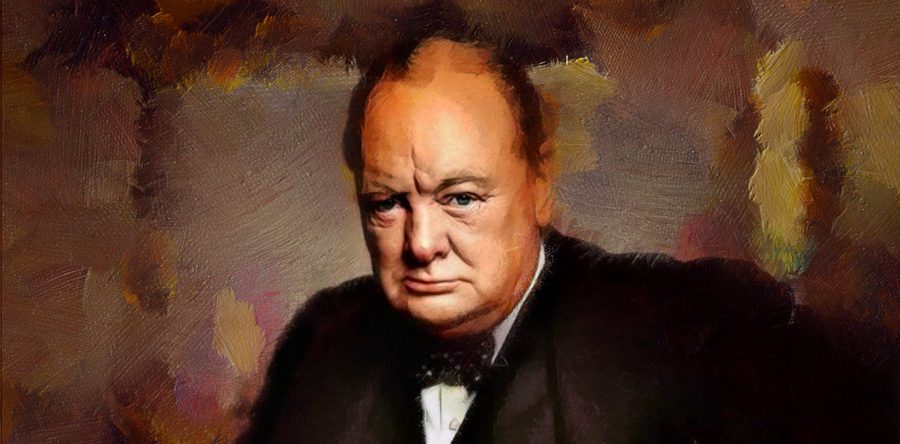 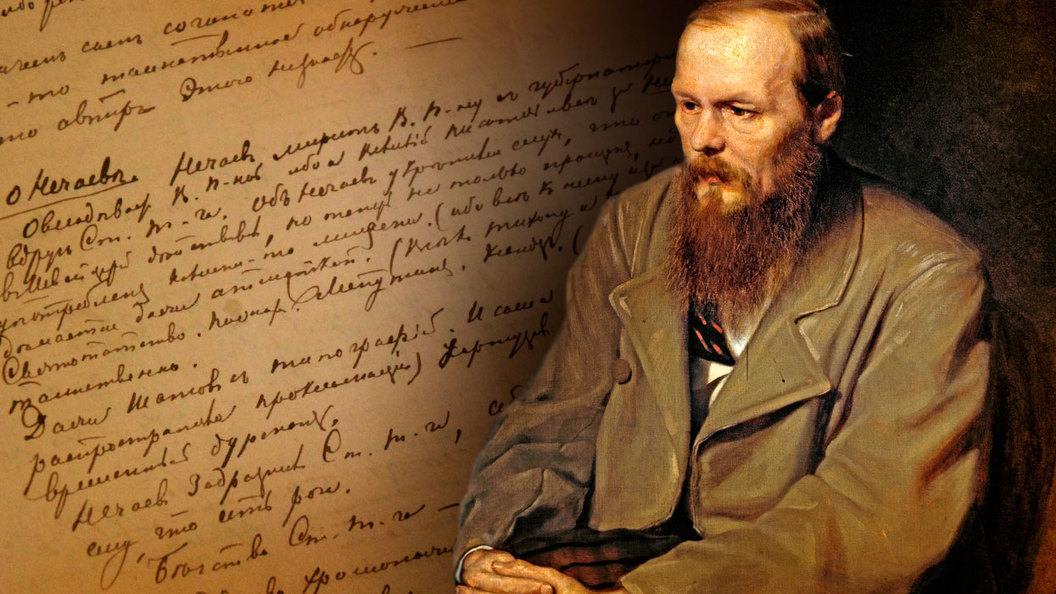 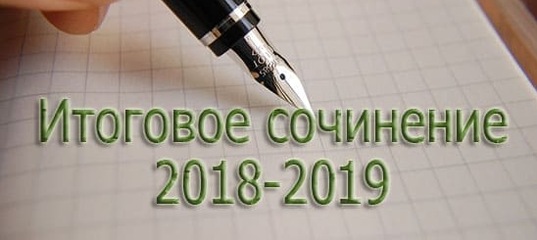 Отцы и дети
Мечта и реальность
Месть и великодушие
Искусство и ремесло
Доброта и жестокость
Чем выше человек по умственному и нравственному развитию, тем он свободнее, тем большее удовольствие доставляет ему жизнь.                                       А. П. Чехов
Правильного Вам выбора!